DECCS: Commodity Jurisdiction
March 2019
CJ Create New Page
Block 1.1
Block 1.1
Block 1.1
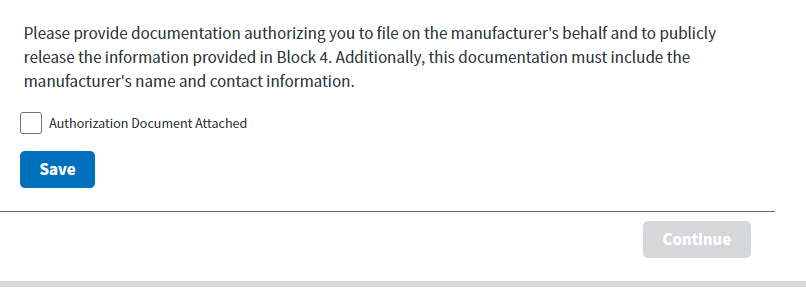 Only display if Manufacturers Representative is selected
Block 1.2: Filer Point of Contact
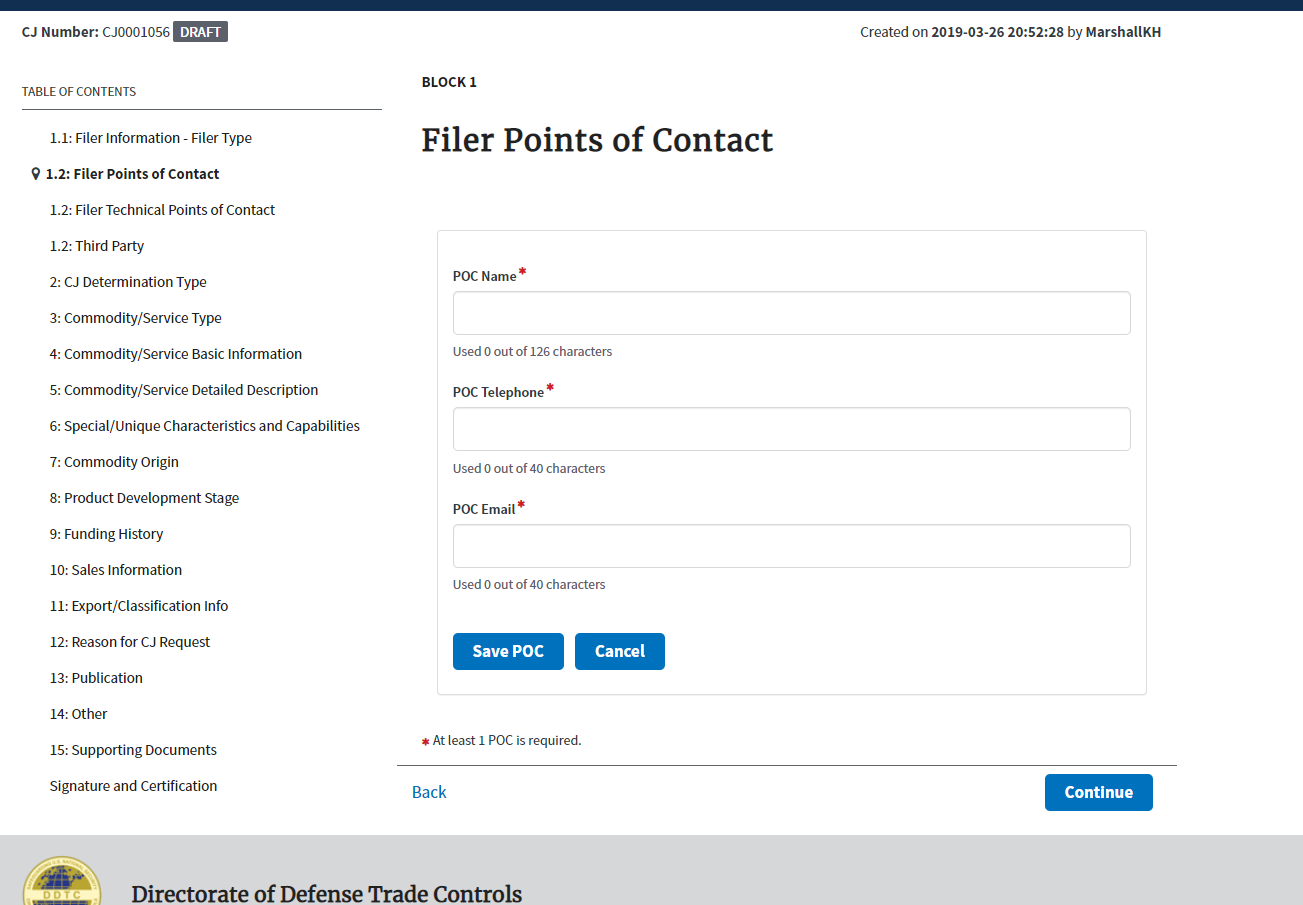 Block 1.2: Filer Technical Points of Contact
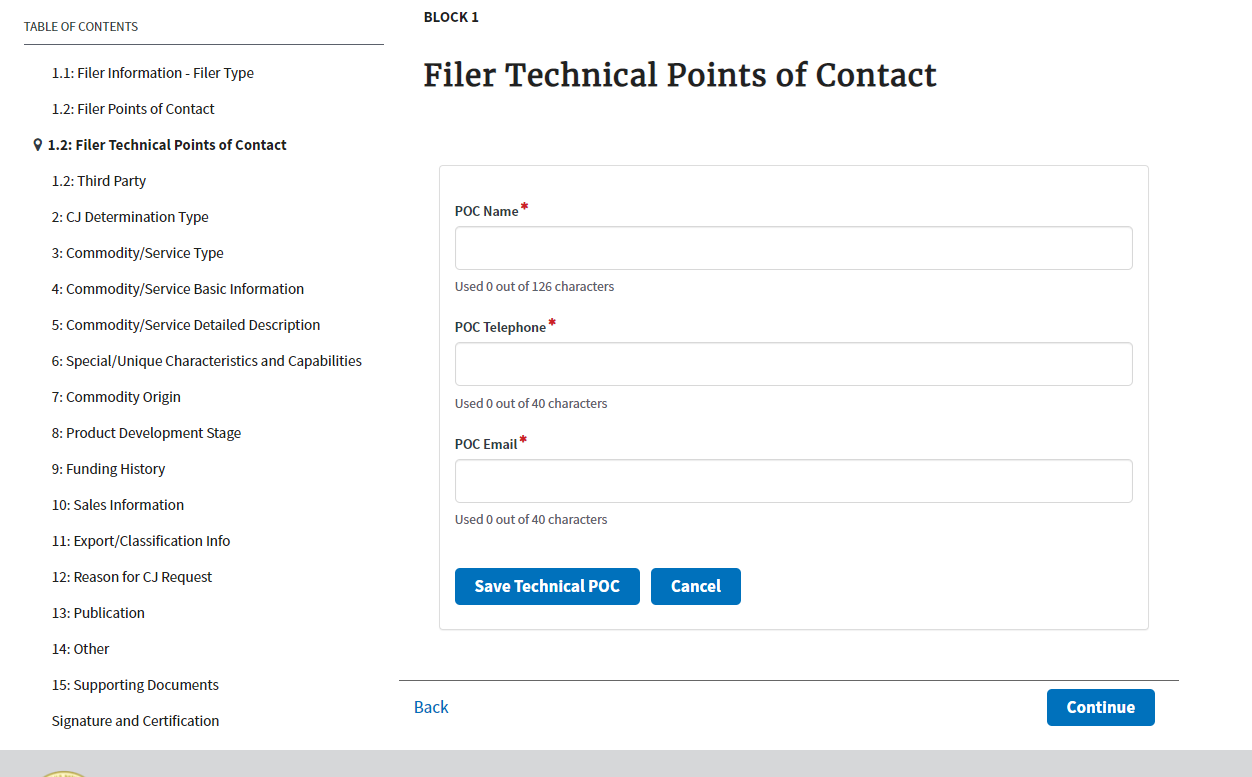 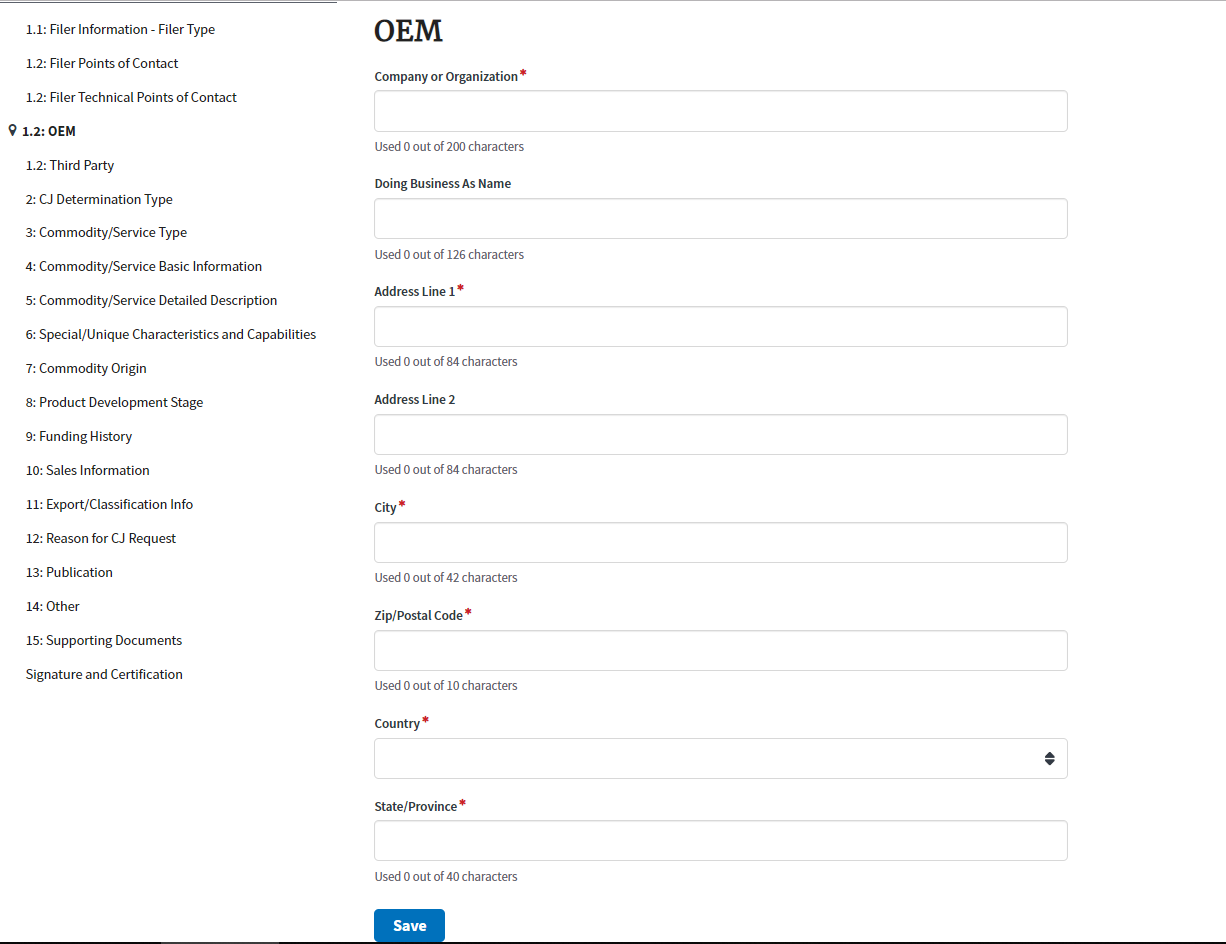 Block 1.2: OEM- If “other” is selected for filer type.
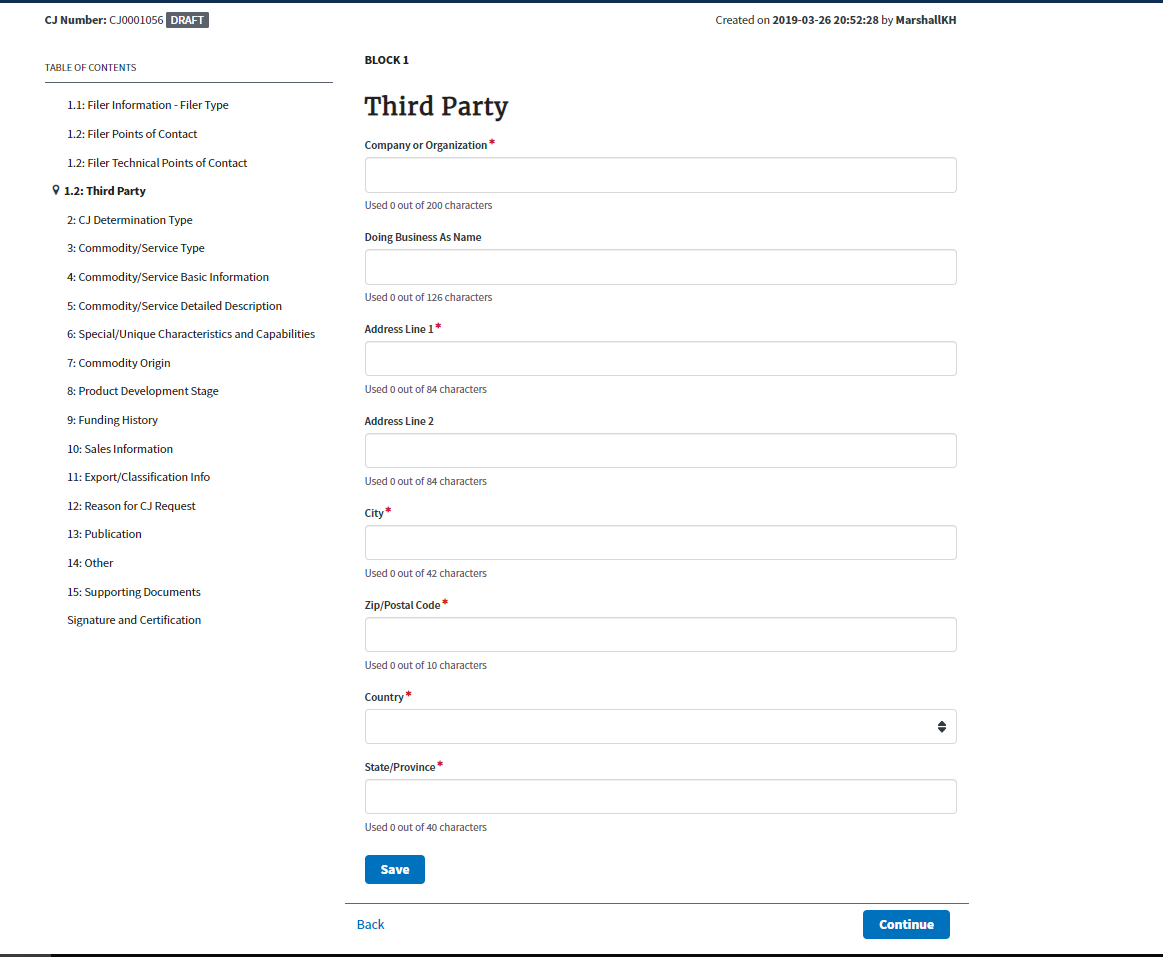 Block 1.2: Third Party Info
Block 2: CJ Determination TYpe
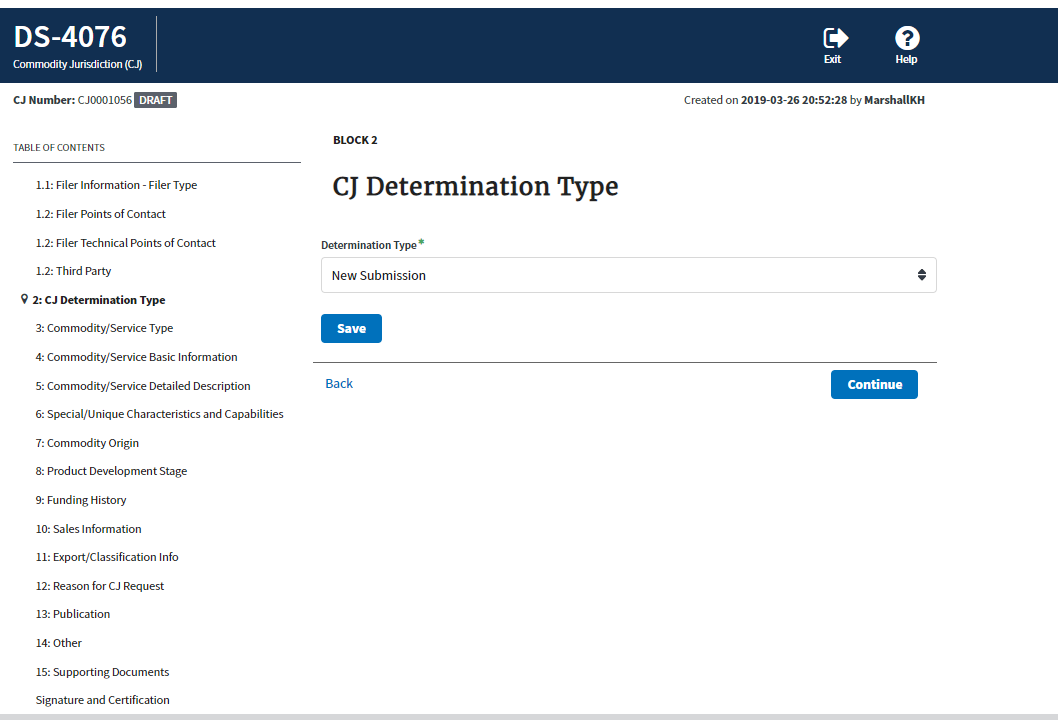 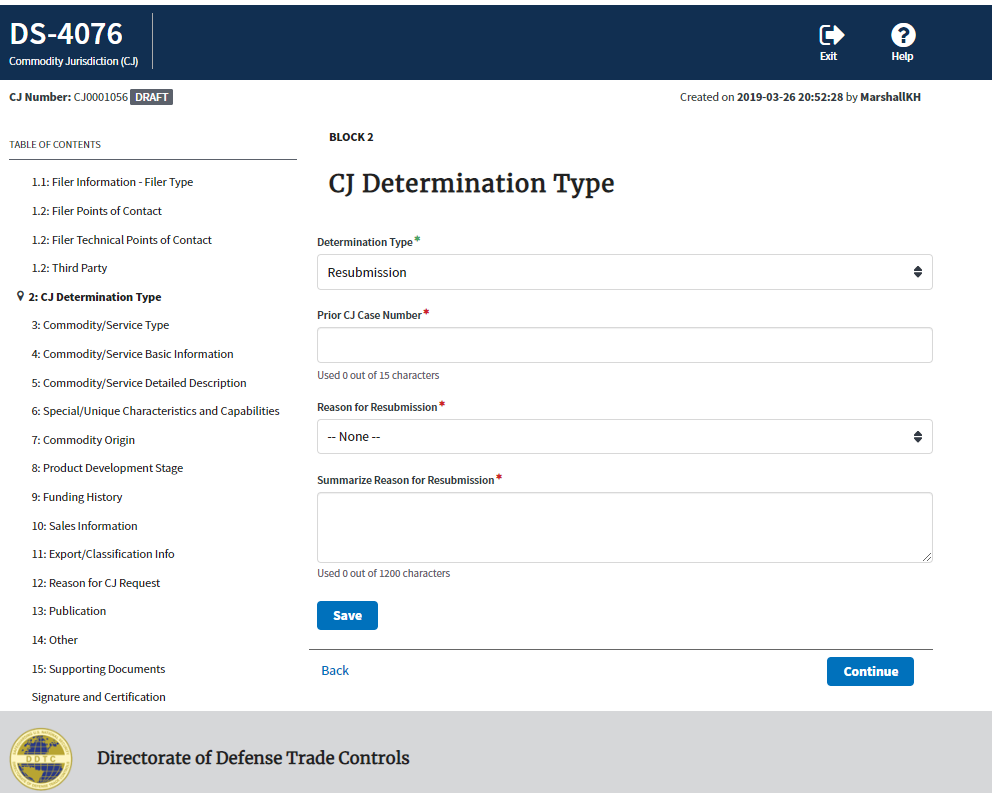 Block 2: CJ Determination Type
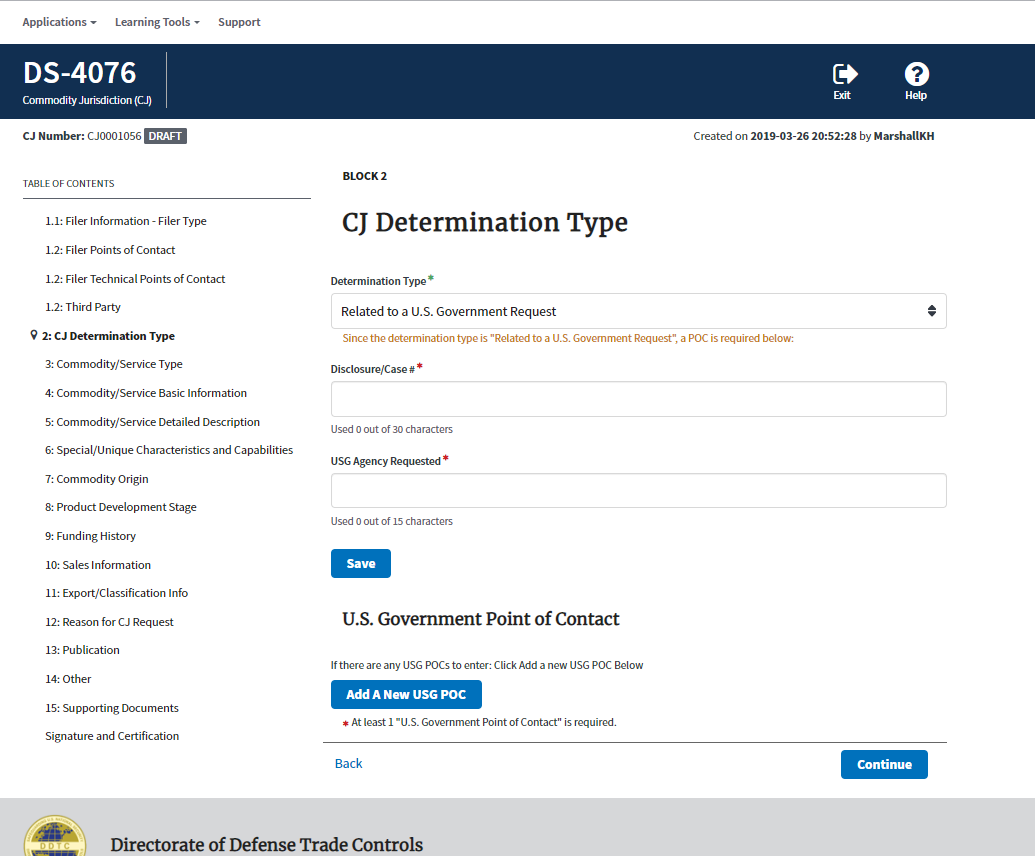 Block 2: CJ Determination Type
Block 3: Commodity/ Service Type
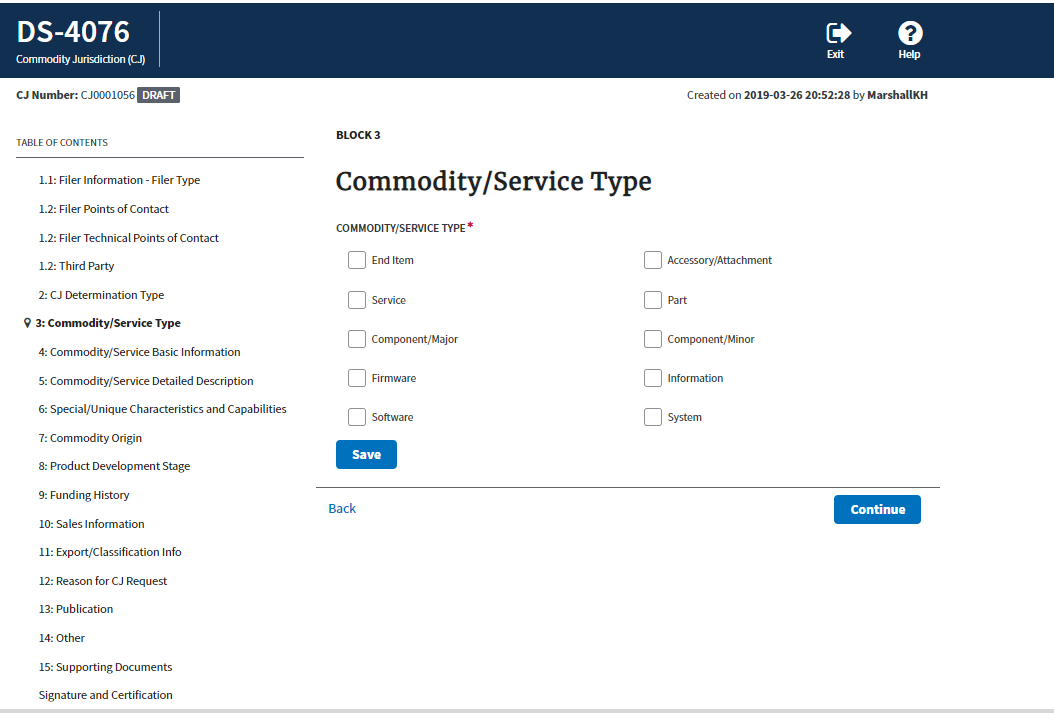 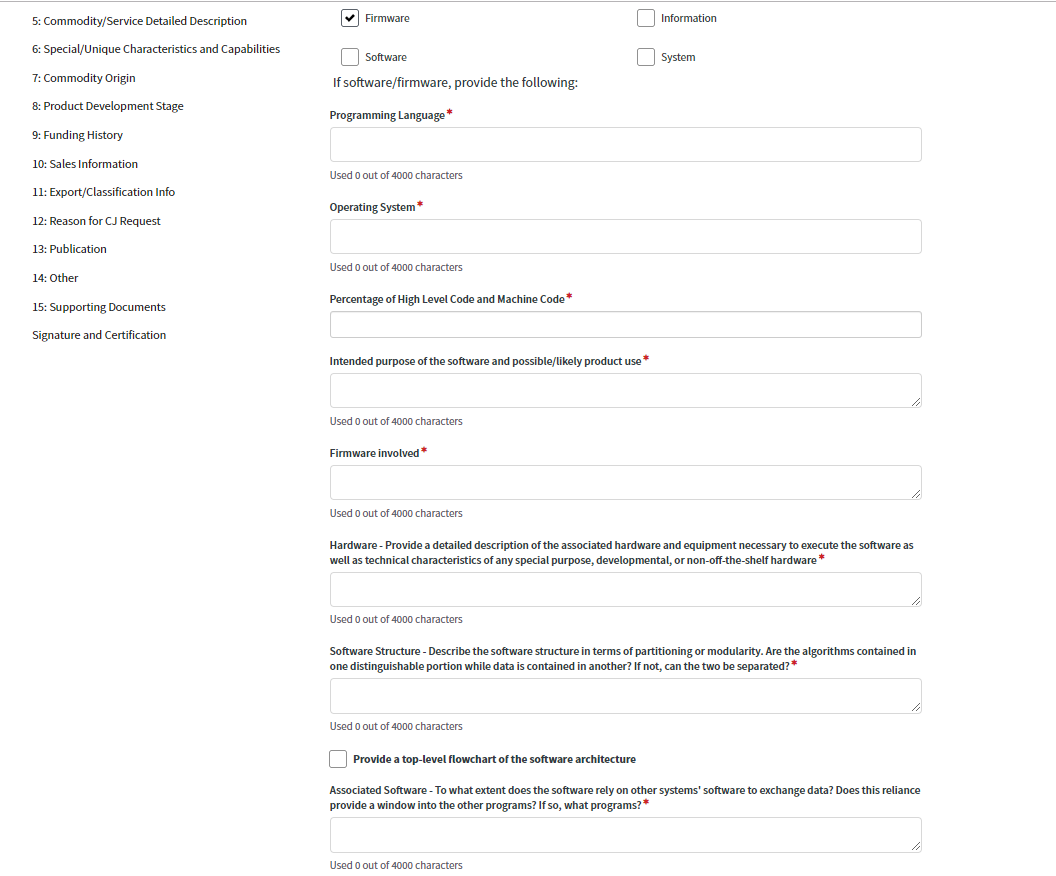 Block 3: Commodity/ Service Type Fields if Firmware/Software is selected
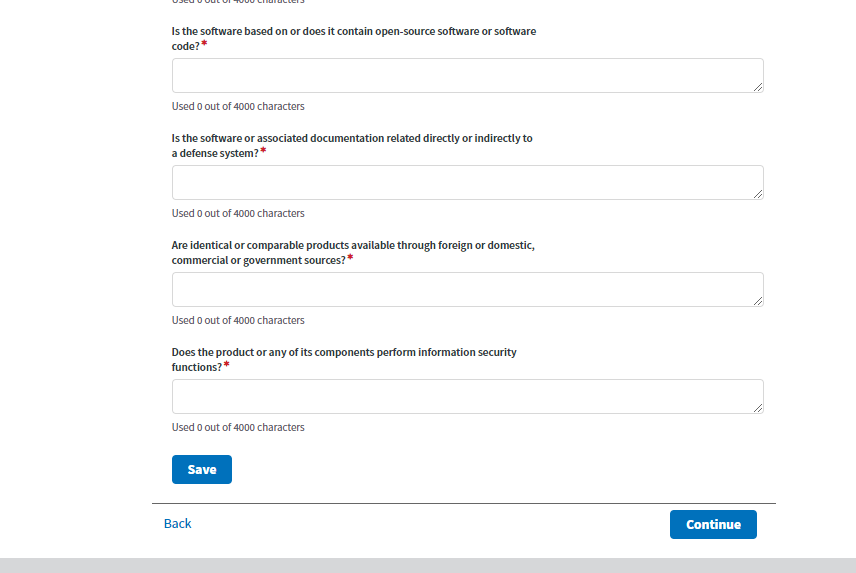 Block 3: Commodity/ Service Type Fields if Firmware/Software is selected
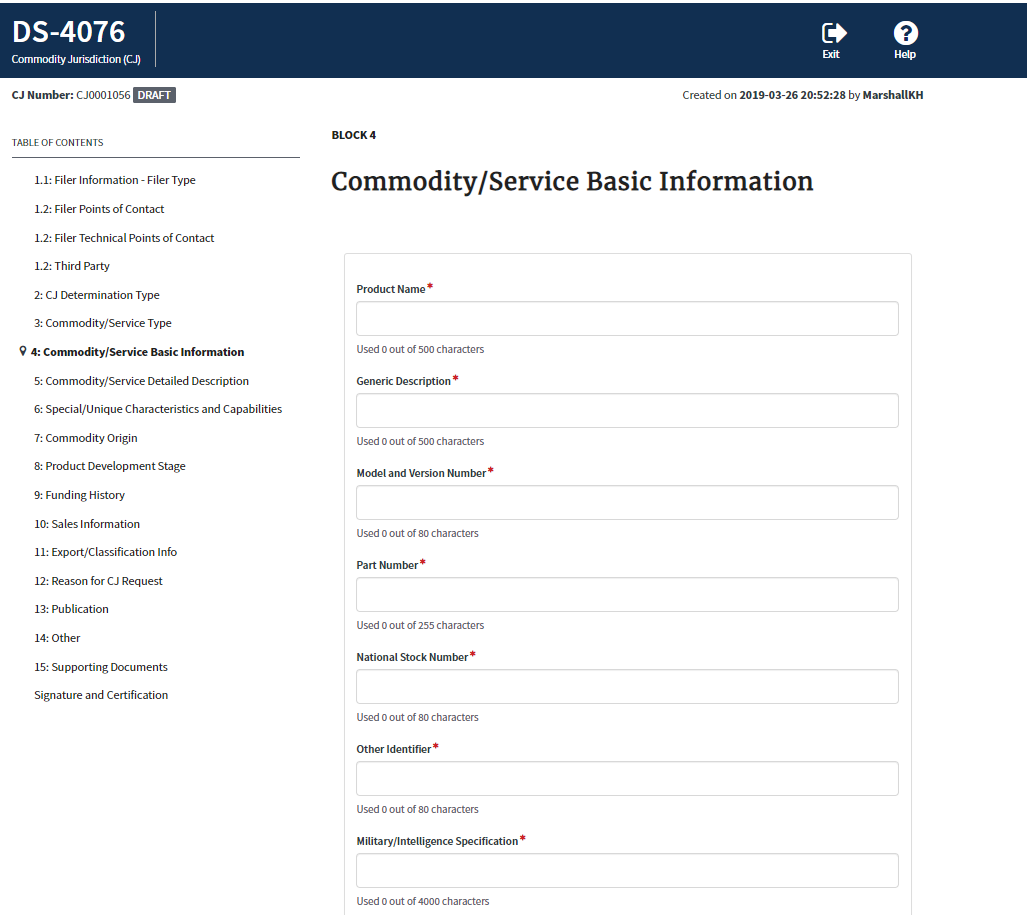 Block 4: Commodity/ Service Basic Information
Block 4: Commodity/ Service Basic Information
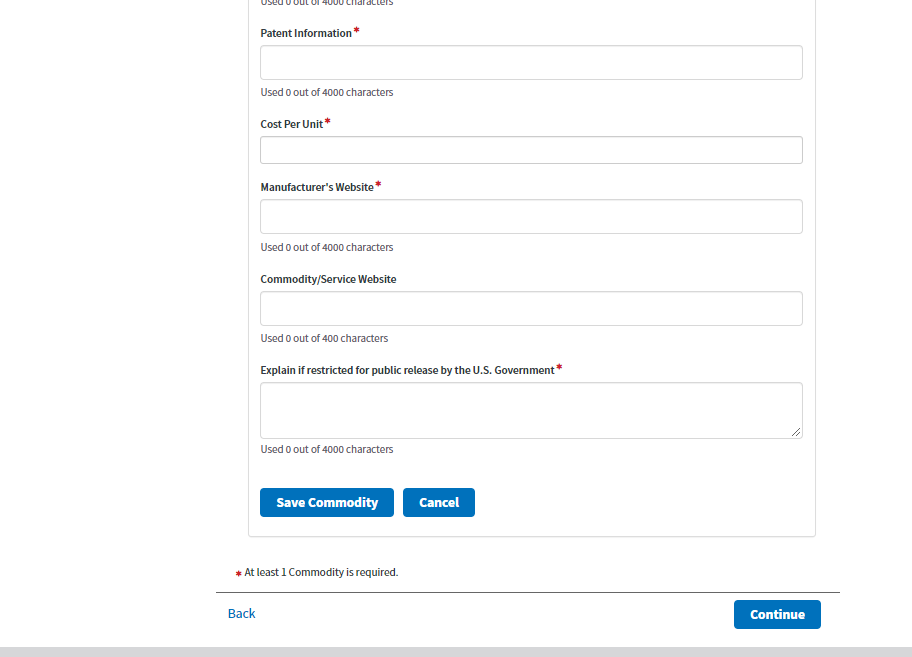 Block 5: Commodity/ Service Detailed Description
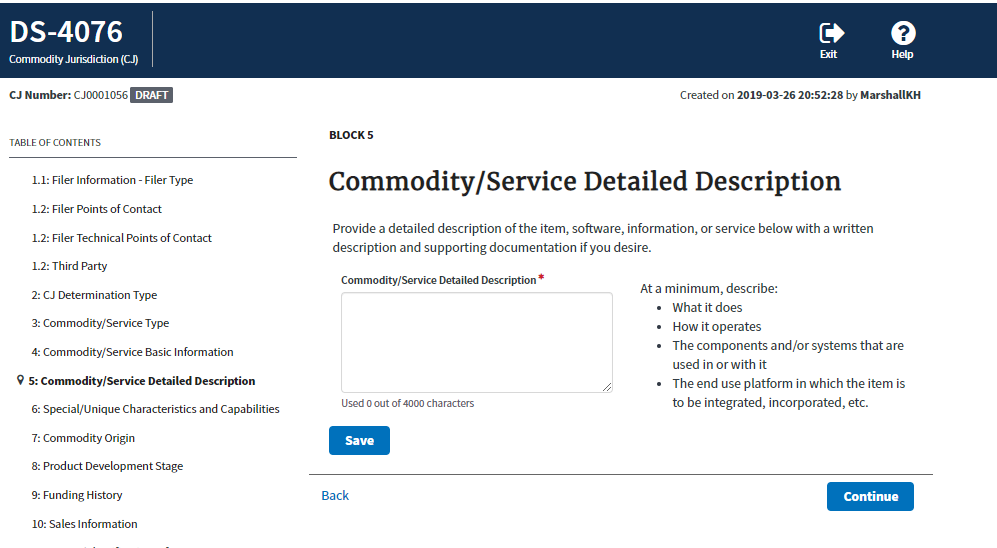 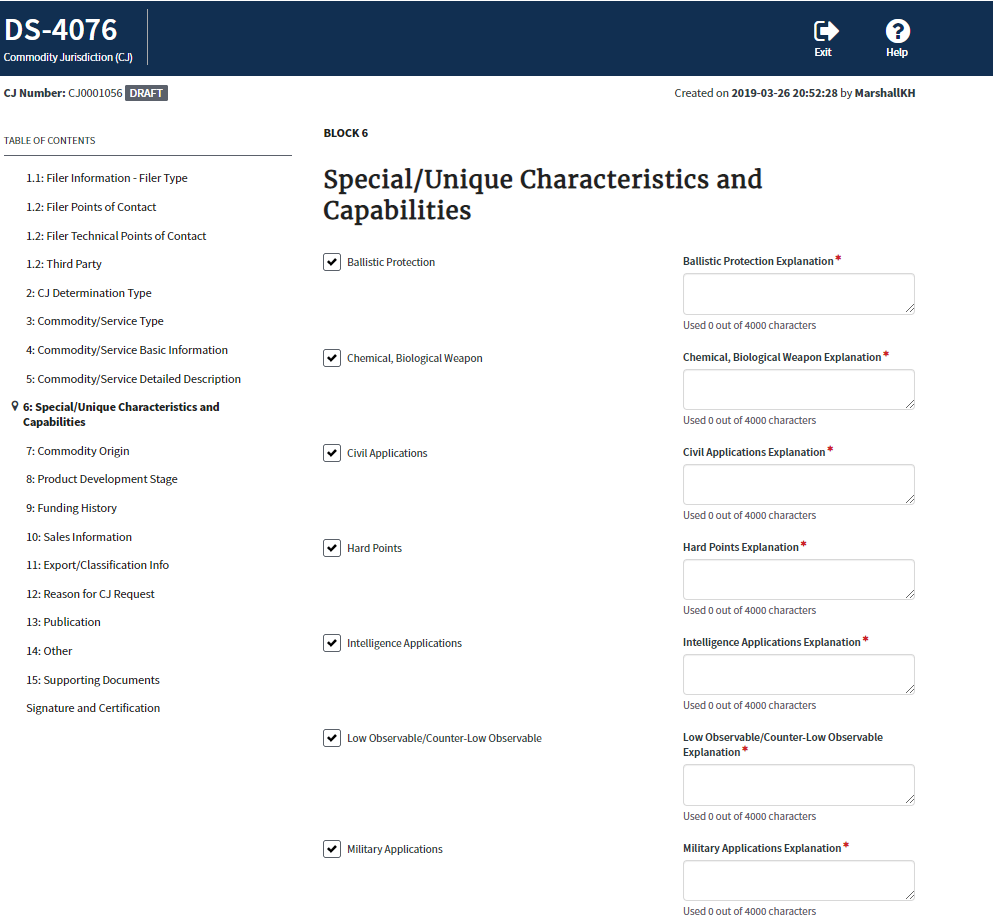 Block 6: Special/Unique Characteristics and Capabilities- fields on right only display if box is checked on left
Block 6: Special/Unique Characteristics and Capabilities- fields on right only display if box is checked on left
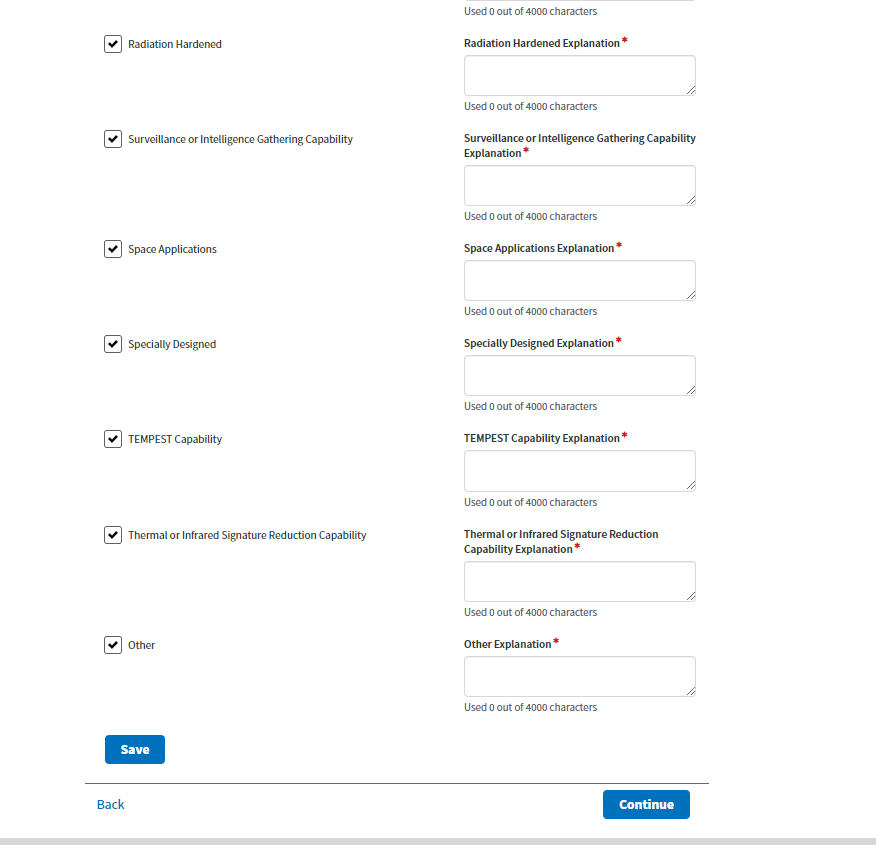 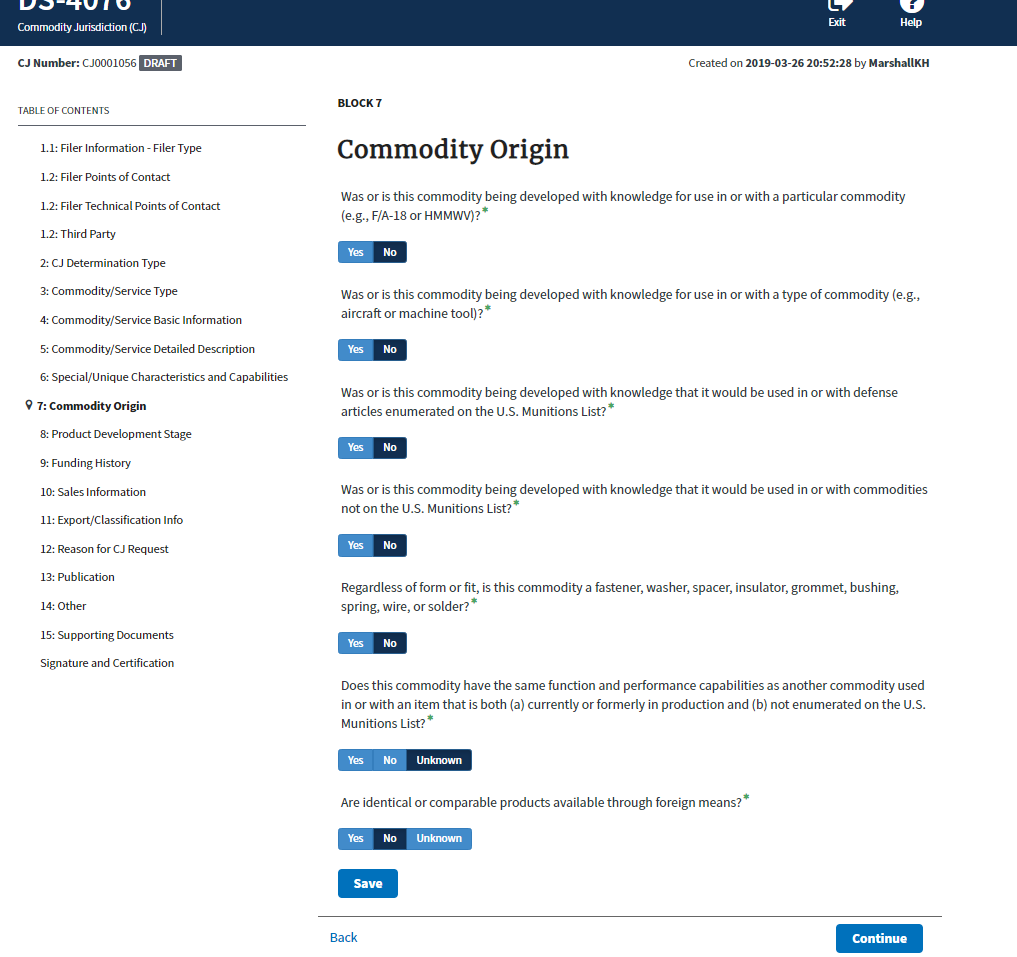 Block 7: Commodity Origin- If yes is selected a free text box will display to enter an explanation
Block 8: Product Development Stage
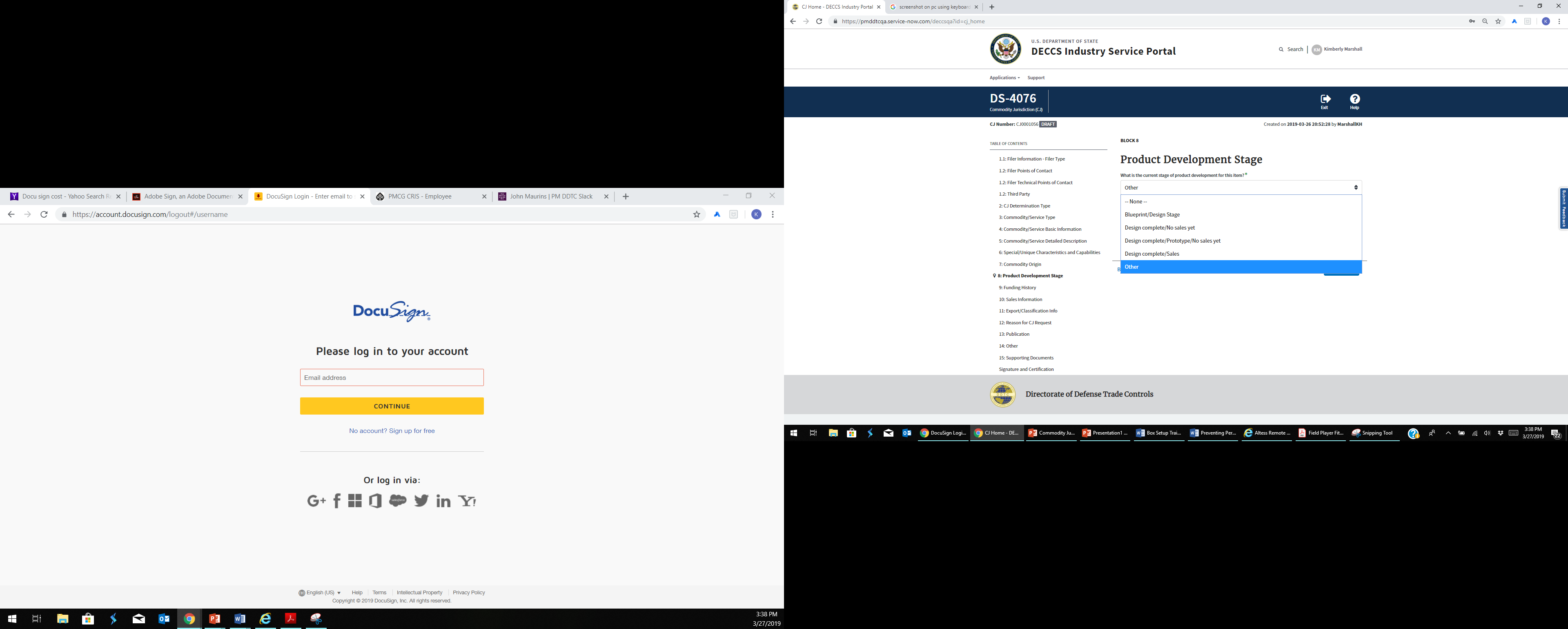 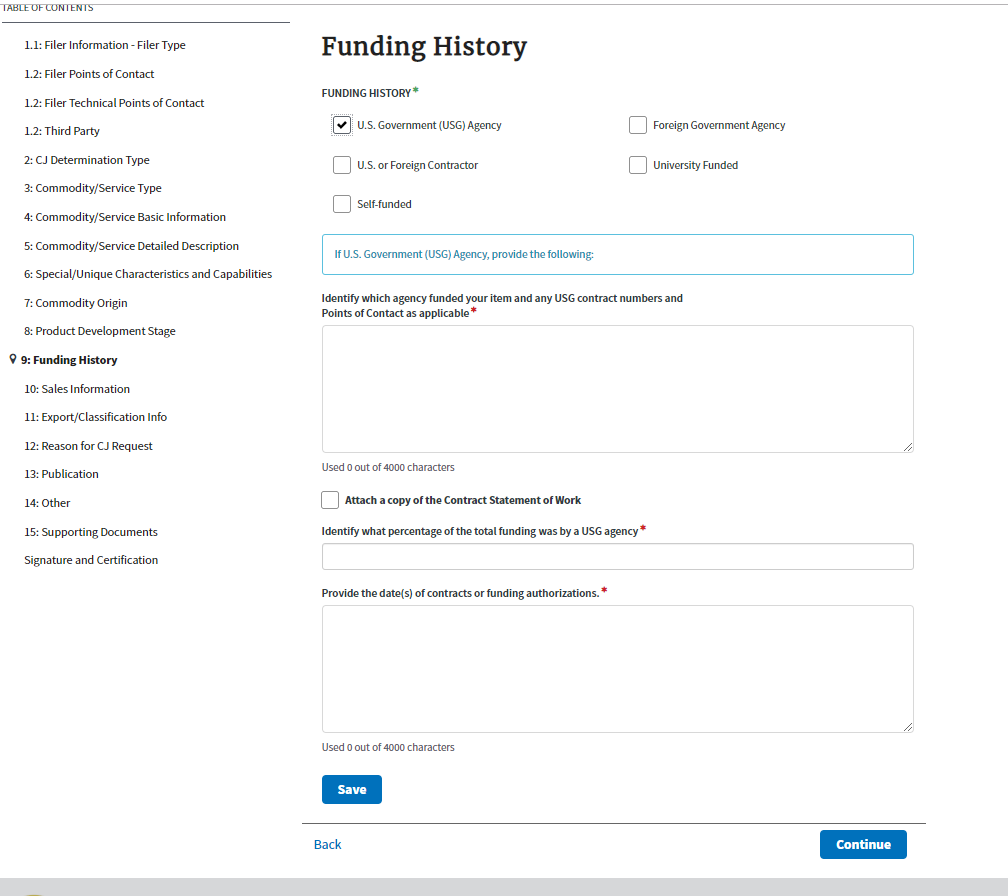 Block 9: Funding History- If US Government Agency is selected
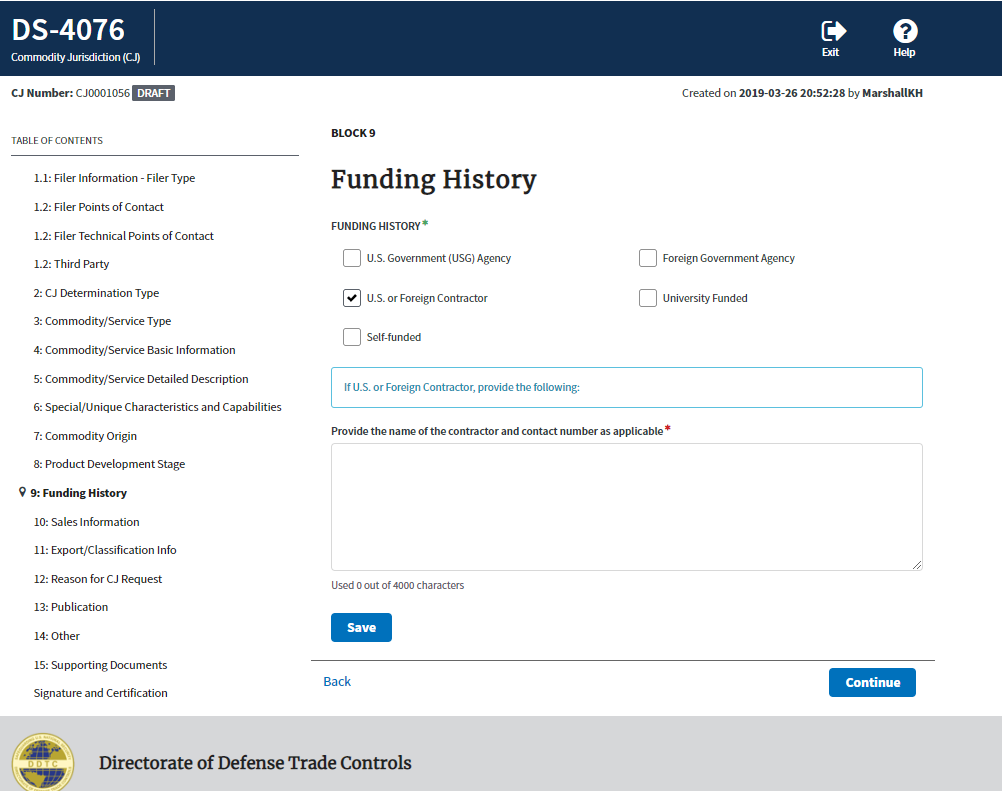 Block 9: Funding History- If U.S. of Foreign Contractor; Foreign Government Agency; University Funded is selected
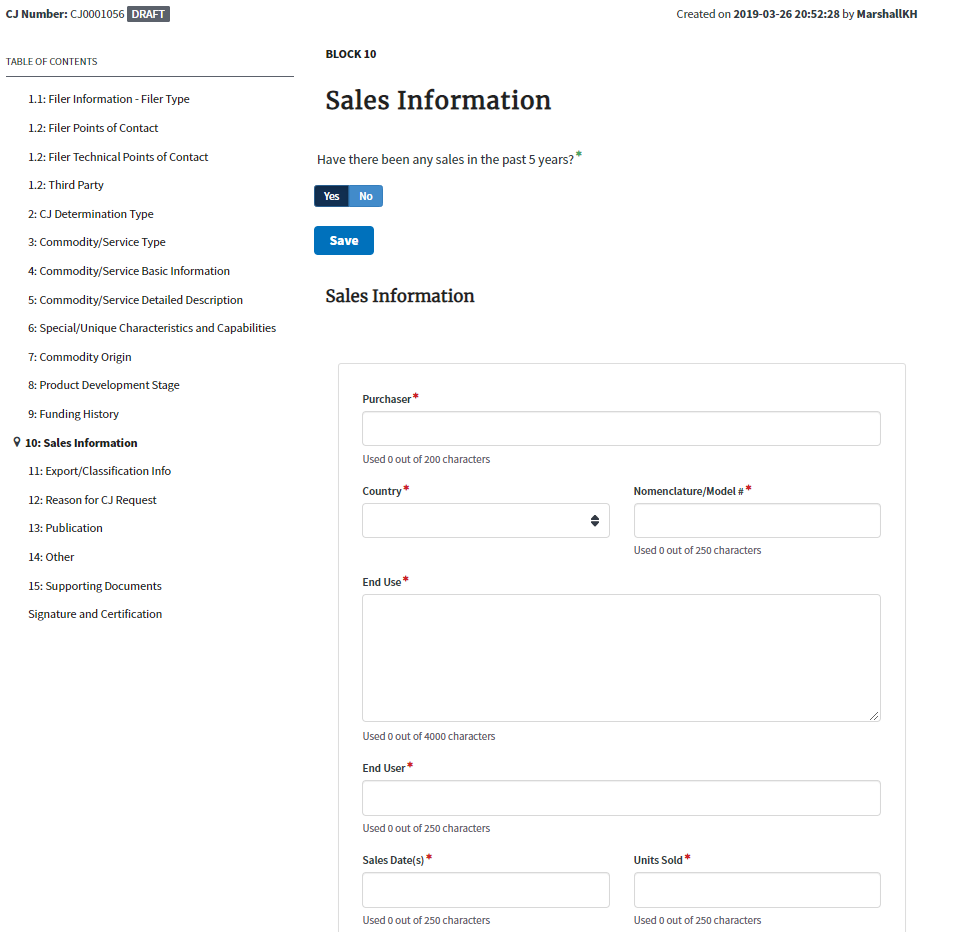 Block 10: Sales Information
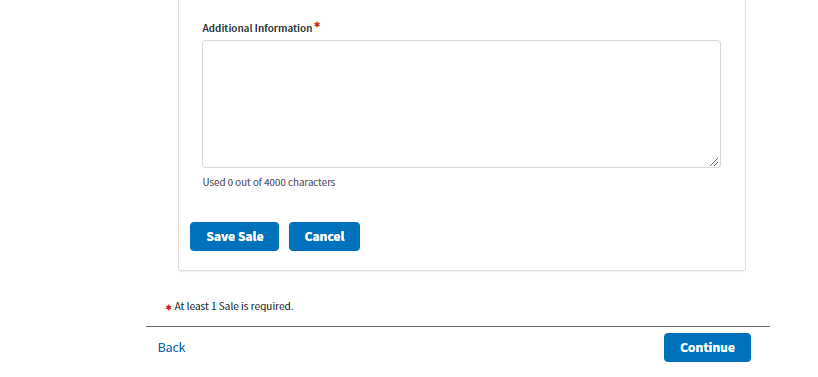 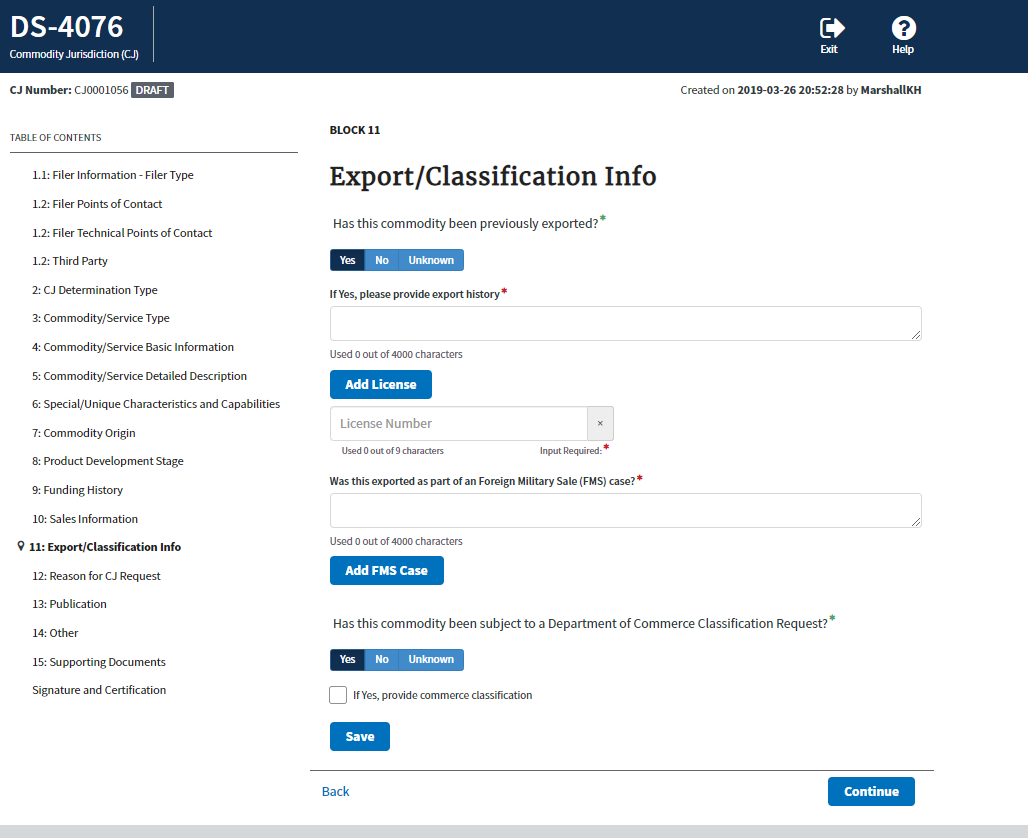 Block 11: Export/Classification Info
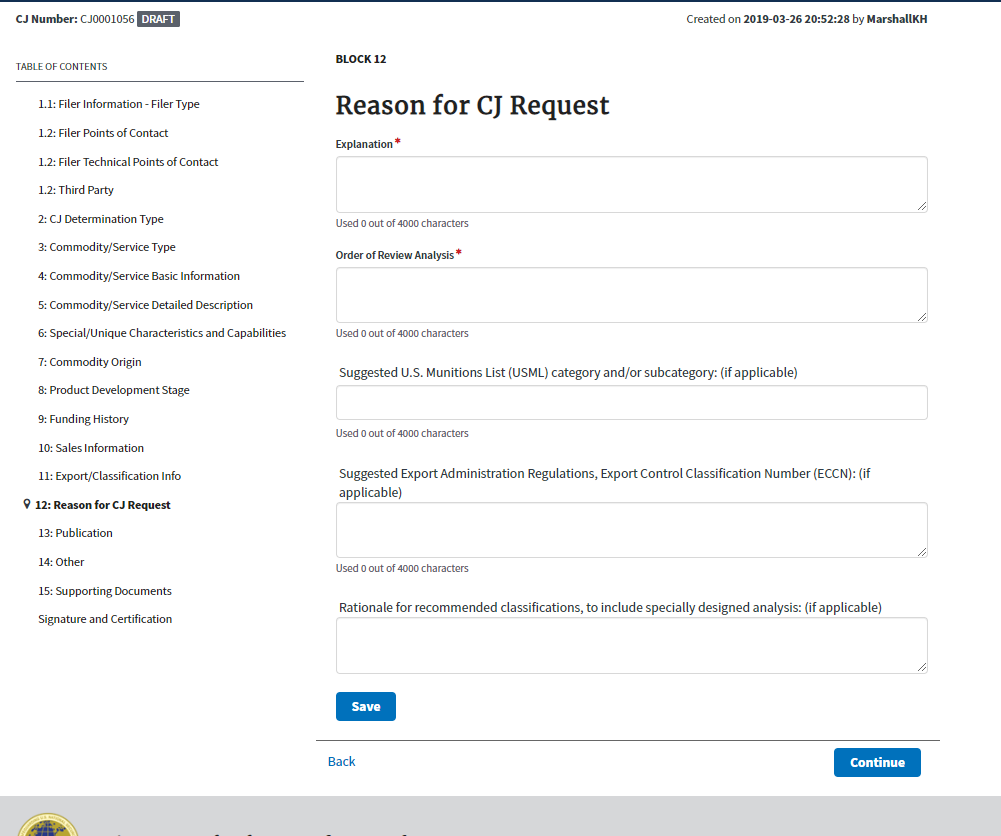 Block 12: Reason for CJ Request
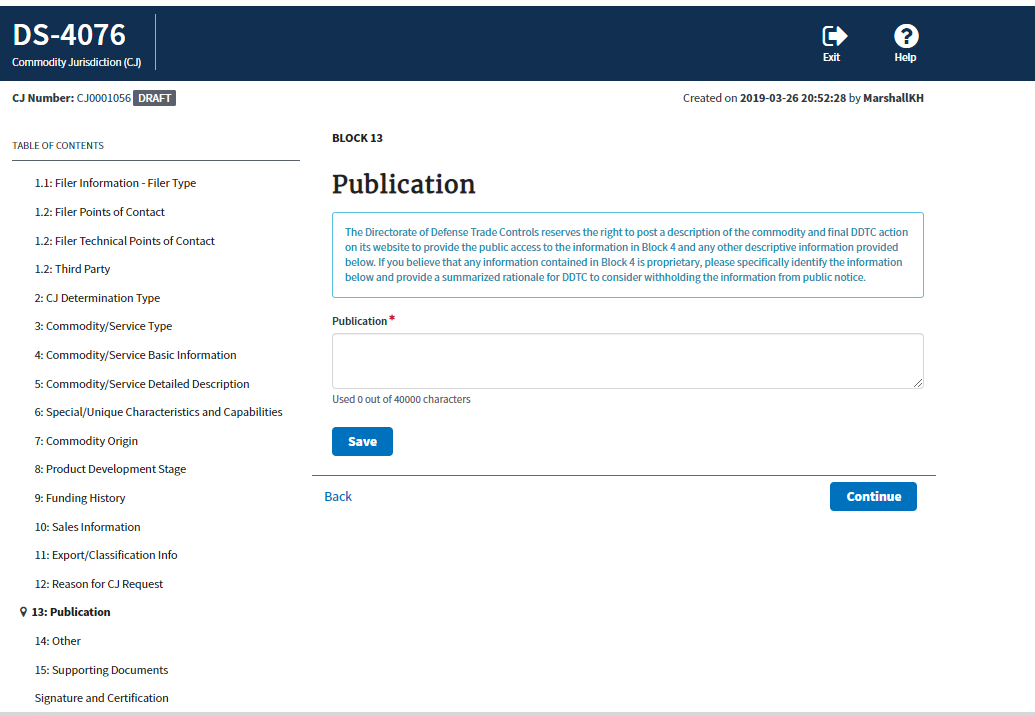 Block 13: Publication
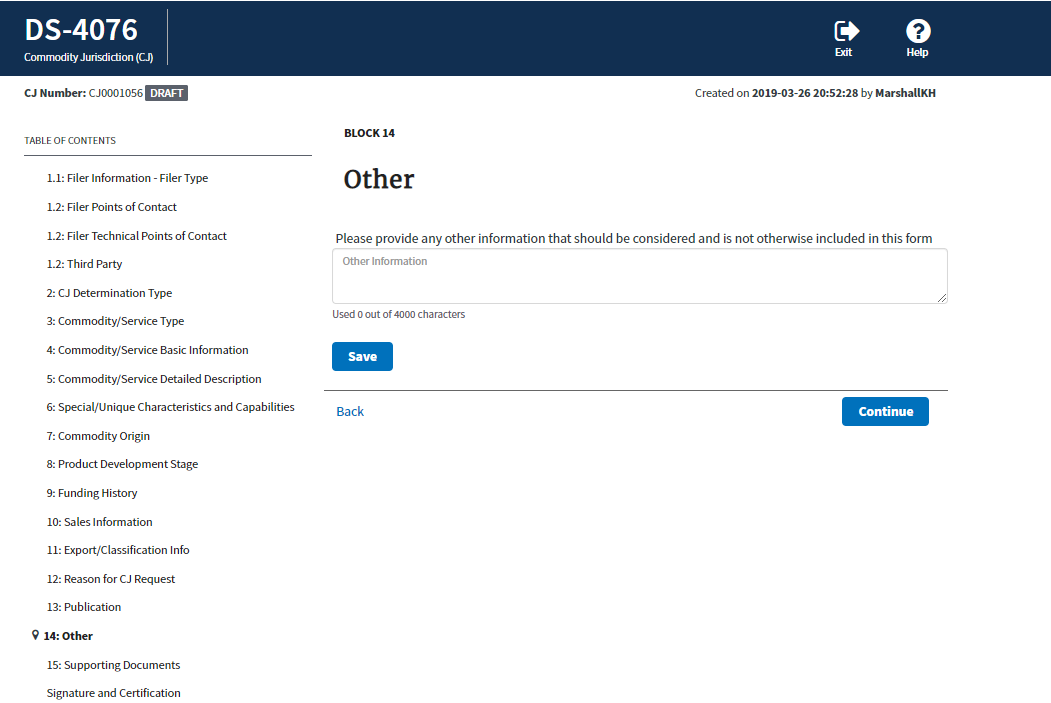 Block 14: Other
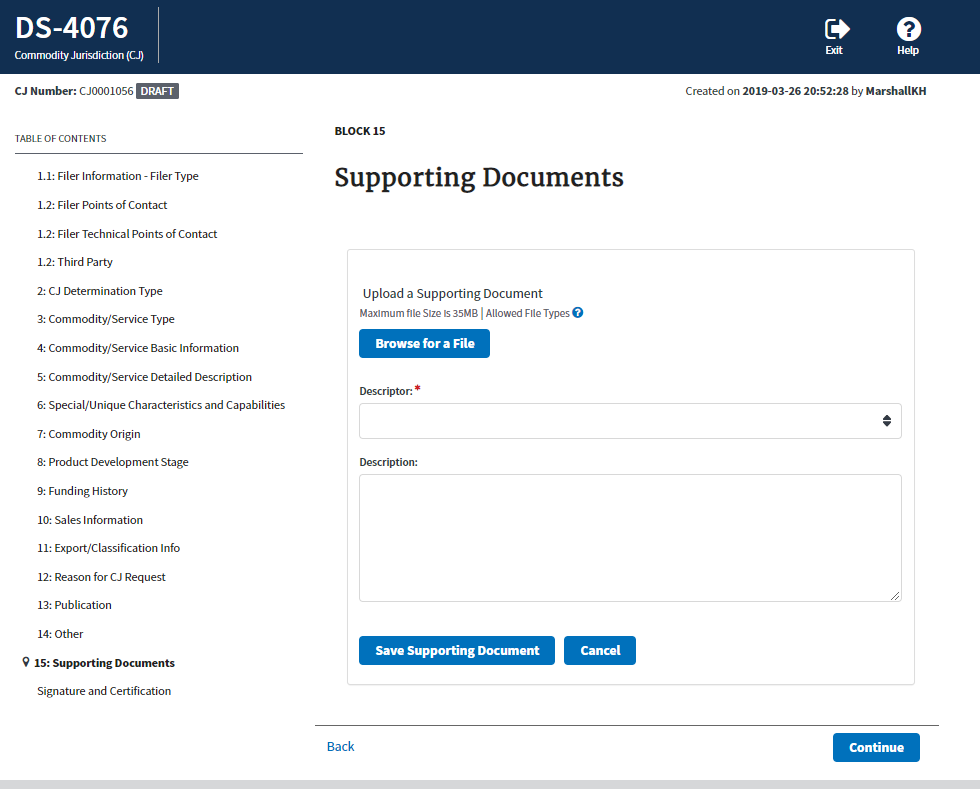 Block 15: Supporting Document
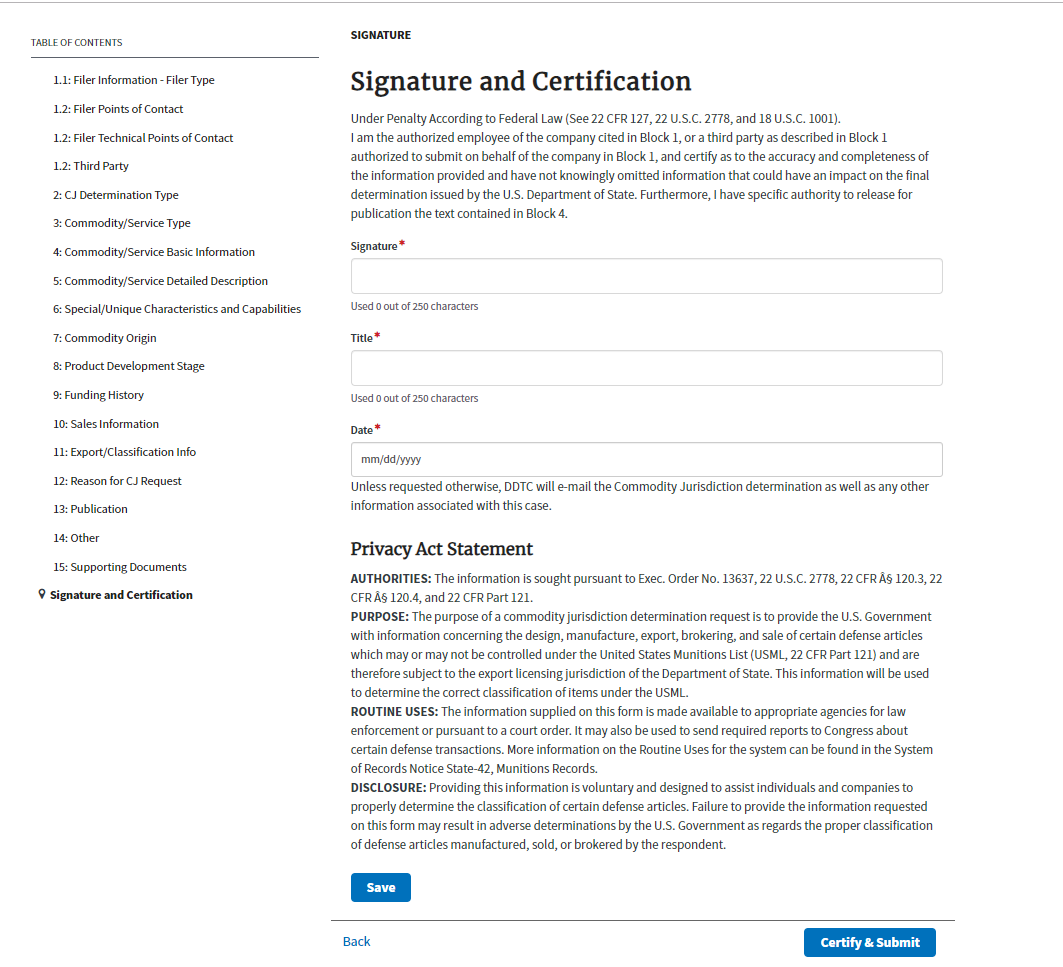 Signature and Certification